Wireless Multimedia Networking- Device-to-Device (D2D) Video Delivery
8/1/2011
C.-C. Jay Kuo
University of Southern California
Wireless Video: Key Challenge in the Next Decade
Expected wireless traffic will increase by 65 times from 2009 to 2014 
Cisco Visual Networking Index
Most traffic (~66%) will be video services
Streaming TV, Internet  video, video on demand
Video sharing, video conferencing, live video broadcasting
Video twitter, video blogging
Ubiquitous access from multiple platforms
e.g. TVs, PCs, mobile devices, and embedded devices
2
How to Address the Challenge?
Incremental modification
Enhanced physical layer -> MIMO-OFDM
Improved video processing -> next slide
How much we may gain? around 10-15 more
Fundamental  breakthrough yet with a proper migration path
An effort being explored by a joint USC team sponsored by Intel, Cisco and Verizon
G. Caire, A. Dimakis, J. Kuo, A. Molisch, M. Neely and A. Ortega
3
Improved Video Processing
Pre-processing
Automatic identification of region of interests (ROIs)
Rate control
Post-processing
Super-resolution
Frame-rate up-sampling
Error concealment
Denoising
Novel video coding
Scalable video (H.264, H.264/SVC)
New standardization effort (HEVC)
Scalable extension of HEVC
Perceptual-based video coding
A reduced reference approach
4
Basic Idea to Fundamental Breakthrough
Communication bottleneck occurs in the last wireless hop
Between mobile devices and BS/AP
Can we allow direct communication between devices: device-to-device (D2D) streaming 
Existence of interesting contents of neighboring devices (with 1-hope distance)
Semi-central delivery control
Separation of signaling/control signals and video contents
5
Redundancy of Popular Video
YouTube video popularity follow two rules
Highly skewed video popularity distribution (top 10% videos have 90% of total views)
‘Rich gets richer’ – popular video likely continues to be popular in the future
Popular video categories and length
Music, Entertainment, Comedy, Sports are most popular categories
Most of them are short video clips (less than 5 minutes)
Can we exploit the above statistics?
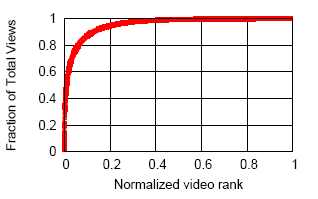 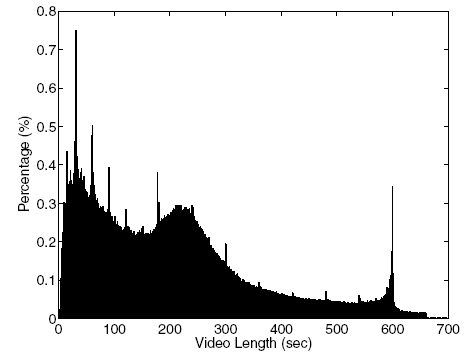 Sports (10%), Comedy (12%)
Entertainment (18%)
Music (23%)
Statistics of YouTube video popularity
* Siddharth  Mitra ,“Characterising  Online Video Sharing and its Dynamics” , M.Tech thesis,  IIT Delhi, July 2009
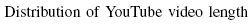 * Xu Cheng, et al., “Statistics and Social Network of  YouTube Videos”,  Proc. of IEEE IWQoS, 2008
[Speaker Notes: Left figure shows that nearly top 10% of the videos (in our dataset) have 90% of the total number of views (highly skewed). Smaller Normalized rank implies most popular video.  
Right figure plots the distribution of YouTube video lengths within 700 seconds (~99%), which exhibits three main peaks. The first peak is within one minute, containing more than ~22% of  the videos implying YouTube is primarily a site for very short videos. The second peak is between 3 and 4 minutes, containing about ~23% of the videos; this peak is mainly caused by the large number of videos in the “Music” category, since “Music” is the most popular category, and the typical length of a “Music” video is often within this range(3-4 mins). The third peak is near 10 minutes; it is caused by the limit on the uploading video length, which encourages some users to circumvent the length restriction by dividing long videos into several parts, each being near the limit of 10 minutes.“Entertainment”  videos (18%) have the greatest peak at around 10 minutes compared to other categories, probably because most of these videos are talk shows, movies, or sitcoms. Probably corresponding to “highlight” type clips, “Comedy” and “Sports” videos have more videos within two minutes. We can also observe that there are peaks at around every exact minute.]
Semi-Central Delivery Control
BS/AP
Signaling messages
Signaling messages
Device #1
Device #2
Video content delivery
7
Rationale of D2D Design
Issues with pure P2P
Highly distributed but at the cost of efficiency
Difficulty in DRM 
Advantages with D2D
Leverage the existing infra-structure (BS/AP)
Content management (registration/search)
Rights management
Keeping 1-hop wireless link
8
Future R&D Opportunities & Directions
Exploit video popularity
Social networks
Make scalable video practical
Lot of R&D activities
Not popular in practice, why?
Local storage
Femtocell networks at home or office
Storage in mobile devices
Storage schemes
Spatial re-use
Interference mitigation
Throughput optimization
Digital rights management (DRM)
9